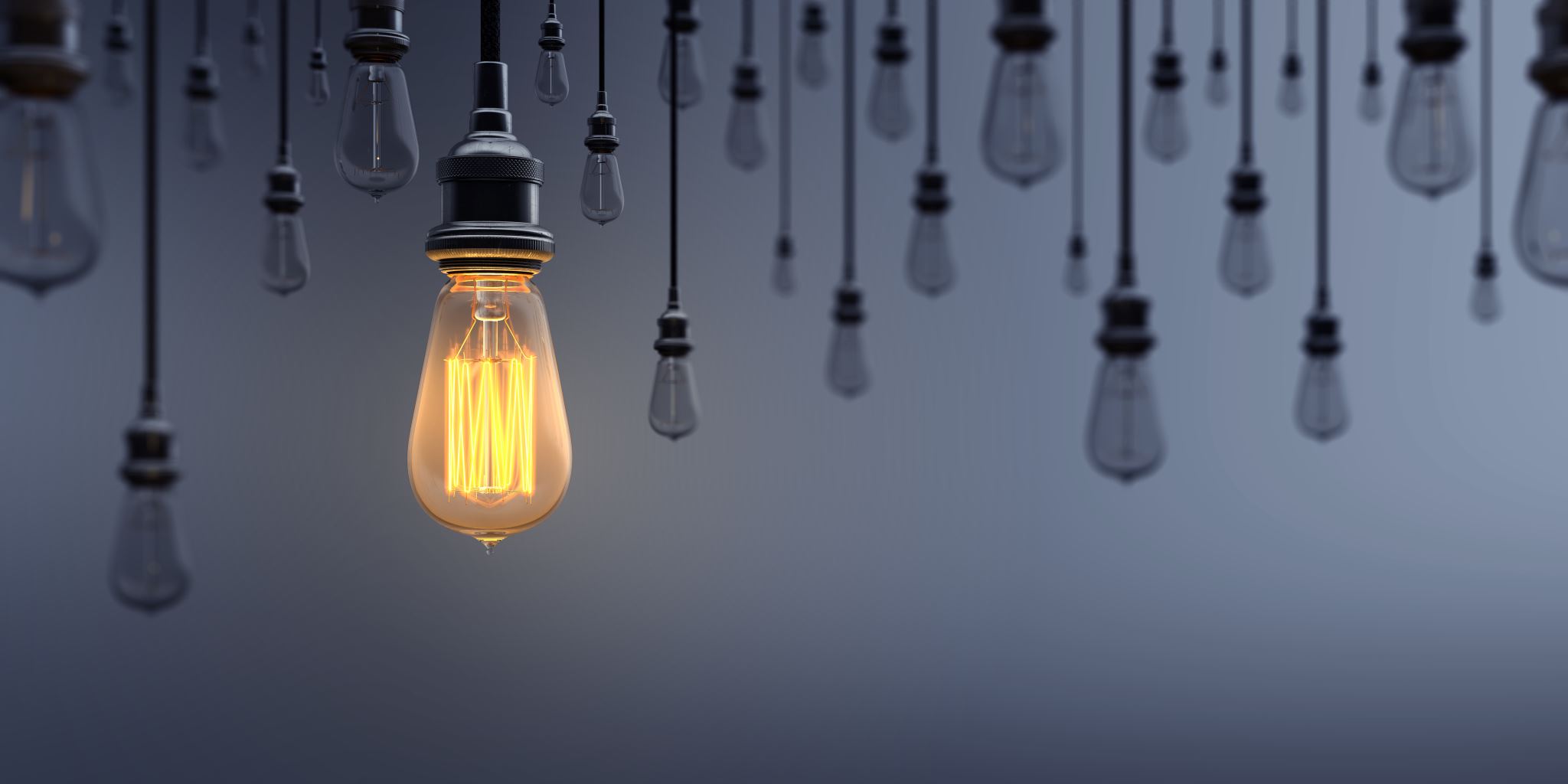 Mini slowniczek obrazkowy
Agata Michota kl.8a
Geradeaus gehen -iść prosto
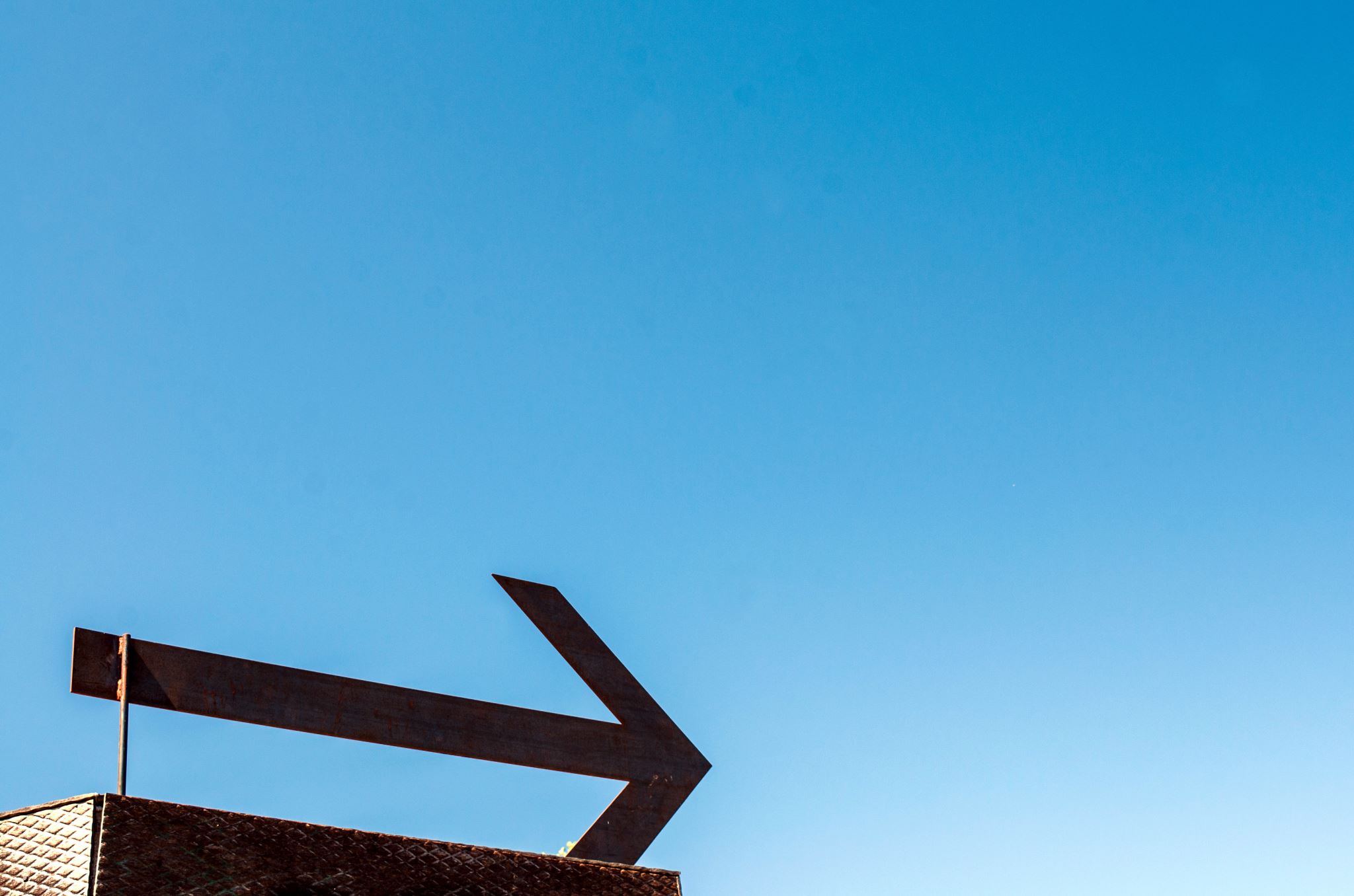 (nach) rechts gehen/ abbiegen- iść/ skręcić w/ na prawo
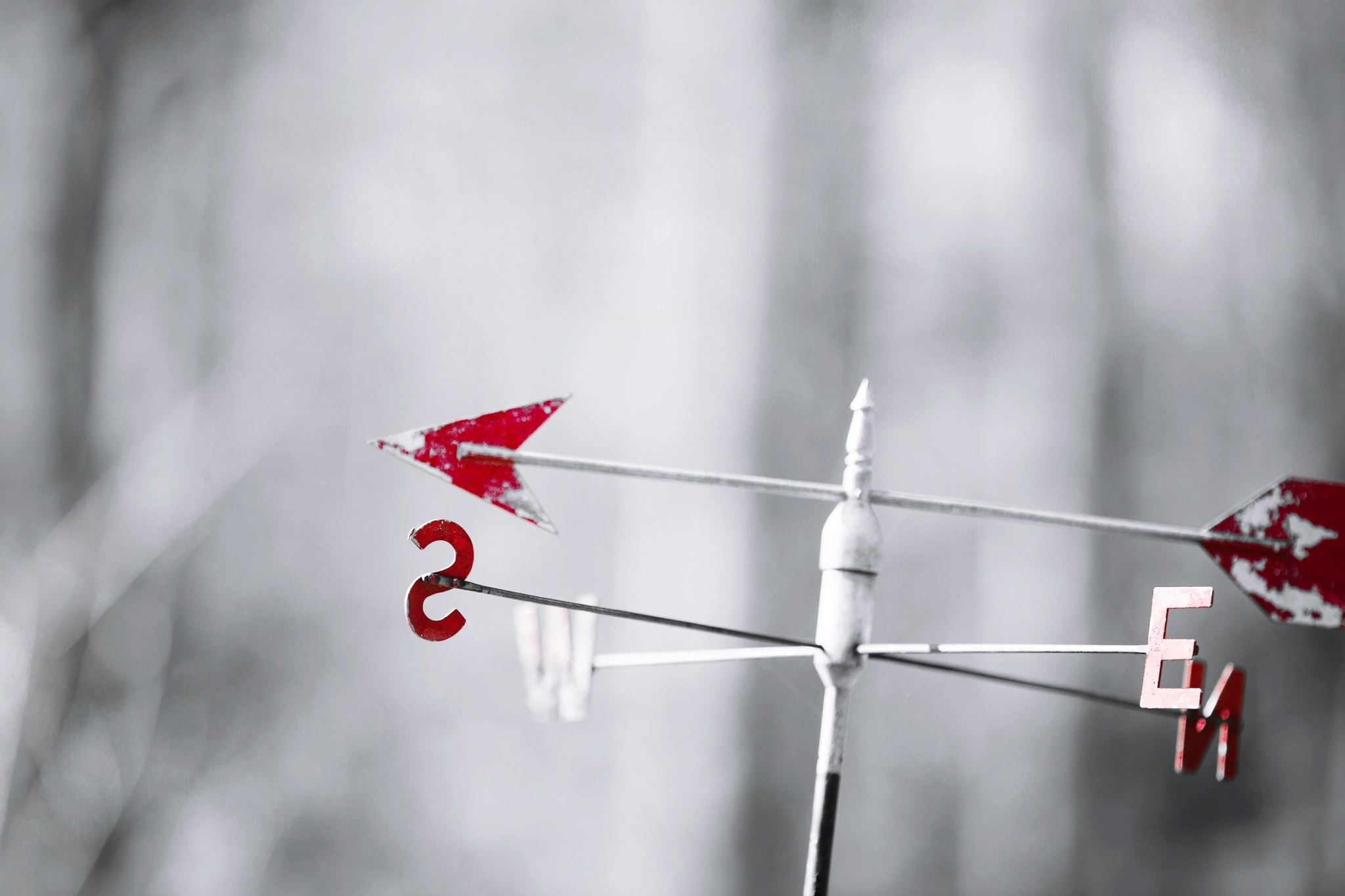 (nach) links gehen/ abbiegen- iść/ skecić w/na lewo
Die Straße/ den Fluss entlang gehen- iść wzdłuż ulicy/ rzeki
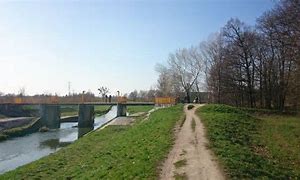 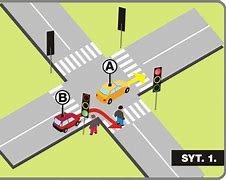 Bis zur Ampel Kreuzung gehen- iść do świateł/ skrzyżowania
Über die Straße gehen- iść przez ulicę
Über die Brücke gehen- iść przez most
Über den Platz gehen- iść przez plac
Durch den Park gehen- iść przez park
Die erste Straße rechts gehen- iść w pierwszą ulicę w prawo
Die zweite Straße rechts gehen- iść w drugą ulicę w prawo
An der Ampel rechts- na światłach w prawo
Am Rathaus vorbei- obok ratusza (mijając ratusz)
An der Kirche vorbei- obok kościoła (mijając kościół)
Koniec :)